August 2020
Multi-link Spatial Multiplexing
Date: 2020-08-19
Authors:
Slide 1
Yongho Seok, MediaTek
August 2020
Recap: Enhanced single-radio MLD
In an enhanced single-radio MLD [1], a single-radio MLD can switch the transmit and receive chains across links. 
An MLD that can: 1) transmit or receive data/management frames to another MLD on one link, and 2) listening on one or more links.
The “listening” operation includes CCA as well as receiving initial control messages (e.g., RTS/MU-RTS)
Link switch delay may be indicated by the non-AP MLD
The transmit and receive chains switching across links can be also applied to a multi-radio non-AP MLD for a performance enhancement.
Slide 2
Yongho Seok, MediaTek
August 2020
Motivation
A STA MLD supports the following spatial multiplexing capability for each link. 
R1 receive chains and T1 transmit chains on the link1. 
R2 receive chains and T2 transmit chains on the link2. 
If the STA MLD can dynamically reconfigure its spatial multiplexing capability on each link, a STA MLD can support (R1+R2) receive chains and (T1+T2) transmit chains on the link1 and the link2 respectively. 
But, total receive chains and transmit chains that can be used at a time shall not be greater than (R1+R2) and (T1+T2) respectively.
Slide 3
Yongho Seok, MediaTek
August 2020
Multi-link Spatial Multiplexing: Receive Chains Switching
If a STA in a STA MLD receives a RTS/MU-RTS frame from an AP in an AP MLD and it responds with a CTS frame, other STAs in the STA MLD switch their receive (and transmit) chains to the link on which the STA exchanged the RTS/MU-RTS and CTS frames. 
The RTS/MU-RTS frame starts a frame exchange sequence. 
The RTS/MU-RTS frame is transmitted with a single-spatial stream. 
The AP in the AP MLD can transmit to the STA in STA MLD a PPDU up to the total supported Rx spatial streams (e.g., R1+R2) of the STA MLD.
Slide 4
Yongho Seok, MediaTek
August 2020
Multi-link Spatial Multiplexing: Receive Chains Switching
Receive chains switching example
After a STA1 in a STA MLD receives a RTS frame addressed to itself, while it transmits a CTS frame, the STA2 in the same STA MLD switches all receive chains on the link2 to the link1. 
An AP1 in an AP MLD can transmit a PPDU up to the total supported Rx spatial streams of the STA MLD, instead of the supported Rx spatial streams of each link.  
At the end of the TXOP, the STA1 switches at least one of the receive chains from the link1 to the link2.
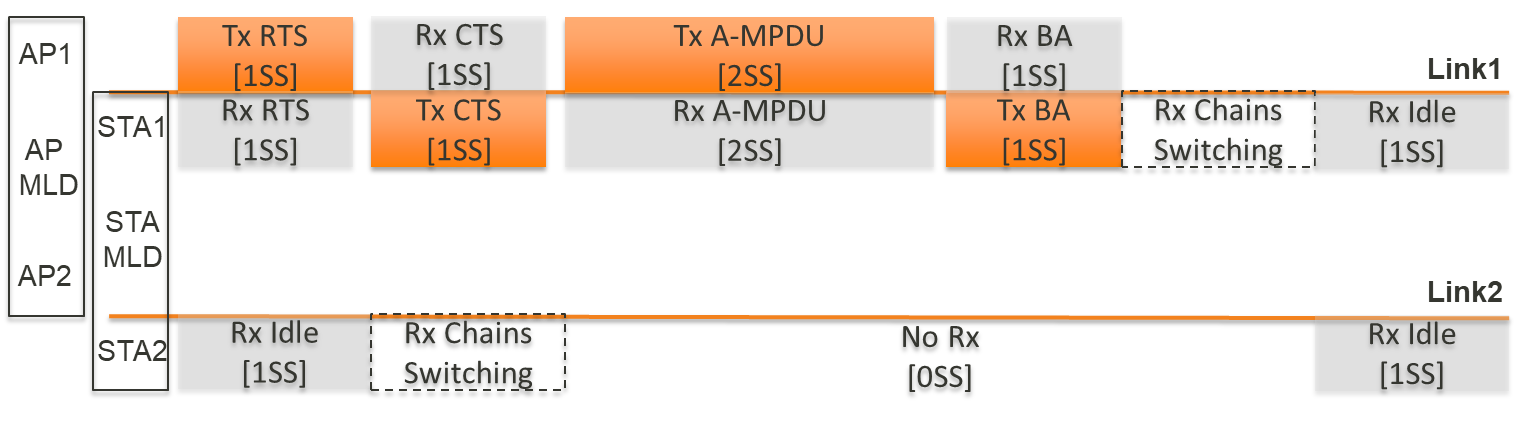 Slide 5
Yongho Seok, MediaTek
August 2020
Multi-link Spatial Multiplexing: Transmit Chains Switching
If a STA in a STA MLD transmits a RTS frame and it receives a CTS frame, other STAs in the STA MLD switch their transmit (and receive) chains to the link on which the STA is operating. 
The RTS frame starts a frame exchange sequence. 
The STA in the STA MLD can transmit a PPDU up to the total supported Tx spatial streams (e.g., T1+T2) of the STA MLD.
Slide 6
Yongho Seok, MediaTek
August 2020
Multi-link Spatial Multiplexing: Transmit Chains Switching
Transmit chains switching example
After a STA1 in a STA MLD receives a PHY-RXSTART.indication primitive of a CTS frame sent in a response to a RTS frame, while it receives the CTS frame, a STA2 in the same STA MLD switches all transmit chains on the link2 to the link1. 
The STA1 can transmit a PPDU up to the total supported Tx spatial streams of the STA MLD, instead of the supported Tx spatial streams of each link.  
At the end of the TXOP, the STA1 switches at least one of the transmit chains from the link1 to the link2.
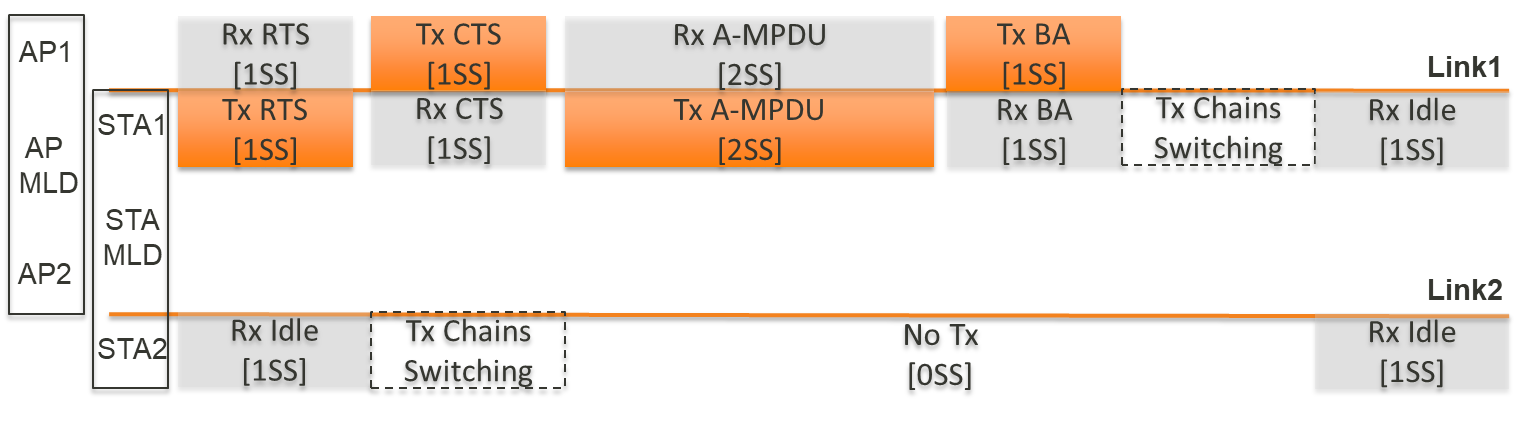 Slide 7
Yongho Seok, MediaTek
August 2020
Capability Signaling for Multi-link Spatial Multiplexing
A non-AP MLD indicates the following capabilities.
Maximum number of spatial streams supported for each link.
Total number of spatial streams that the non-AP MLD can receive at a time among a specified set of links.
Slide 8
Yongho Seok, MediaTek
August 2020
Capability Signaling for Multi-link Spatial Multiplexing
Example 0: Enhanced single-radio MLD
Maximum number of spatial streams supported for each link.
2 SSs on the link 1; 2 SSs on the link 2.
Total number of spatial streams that the non-AP MLD can receive at a time among a specified set of links.
2 SSs. 
Single-radio operation of the non-AP MLD
Case 1
2 SSs on the link 1; 0 SSs on the link 2.
Case 2
0 SSs on the link 1; 2 SSs on the link 2.
Slide 9
Yongho Seok, MediaTek
August 2020
Capability Signaling for Multi-link Spatial Multiplexing
Example 1: Enhanced multi-radio MLD
Maximum number of spatial streams supported for each link.
2 SSs on the link 1; 2 SSs on the link 2.
Total number of spatial streams that the non-AP MLD can receive at a time among a specified set of links.
2 SSs. 
Default multi-radio operation of the non-AP MLD 
1 SSs on the link 1; 1 SSs on the link 2.
Single-radio operation of the non-AP MLD
Case 1
2 SSs on the link 1; 0 SSs on the link 2.
Case 2
0 SSs on the link 1; 2 SSs on the link 2.
Slide 10
Yongho Seok, MediaTek
August 2020
Capability Signaling for Multi-link Spatial Multiplexing
Dynamic change between a default multi-radio operation and a single-radio operation can be supported by the receive operating mode indication mechanism. 
The OM Control subfield is needed to be extended to the multi-link.  
In the example 1, 
When changed to a default multi-radio operation, the OM Control subfield signals the following:
1 SSs on the link 1; 1 SSs on the link 2.
When changed to a single-radio operation, the OM Control subfield signals the following:
2 SSs on the link 1; 2 SSs on the link 2.
Additional indication for the single-radio operation is TBD.
Slide 11
Yongho Seok, MediaTek
August 2020
Conclusion
This contribution generalizes the transmit and receive chains switching concept of the enhanced single-radio non-AP MLD for the multi-radio non-AP MLD. 
Through the transmit and receive chains switching on multiple links, the multi-radio non-AP MLD also can expect the further throughput performance enhancement.
Slide 12
Yongho Seok, MediaTek
August 2020
References
[1] https://mentor.ieee.org/802.11/dcn/20/11-20-0562-03-00be-enhanced-multi-link-single-radio-operation.pptx
Slide 13
Yongho Seok, MediaTek
August 2020
Straw Poll 1
Do you support the TGbe spec shall define a mechanism that in R1 a non-AP MLD indicates maximum number of spatial streams that it is capable of transmitting or receiving at a time, while operating in any of the links within the specified set of links in which the enhanced multi-link operation mode is applied?
Each STA in the non-AP MLD operating in any of the links within the specified set of links shall support the indicated maximum number of spatial streams.
The enhanced multi-link operation mode is optional mechanism. 
Note- The name of the enhanced multi-link operation mode can be changed. 

Yes/No/Abstain/No Answer: 43/8/39/29 (Passed)
Slide 14
Yongho Seok, MediaTek